热熔胶枪教程
热熔胶枪教程
MG-SPACE
2021年4月15日
目录
原理
使用方法
预防烫伤以及处理方法
注意事项
技巧
/01
原理
原理
扳机挤压胶条，推入前端加热器
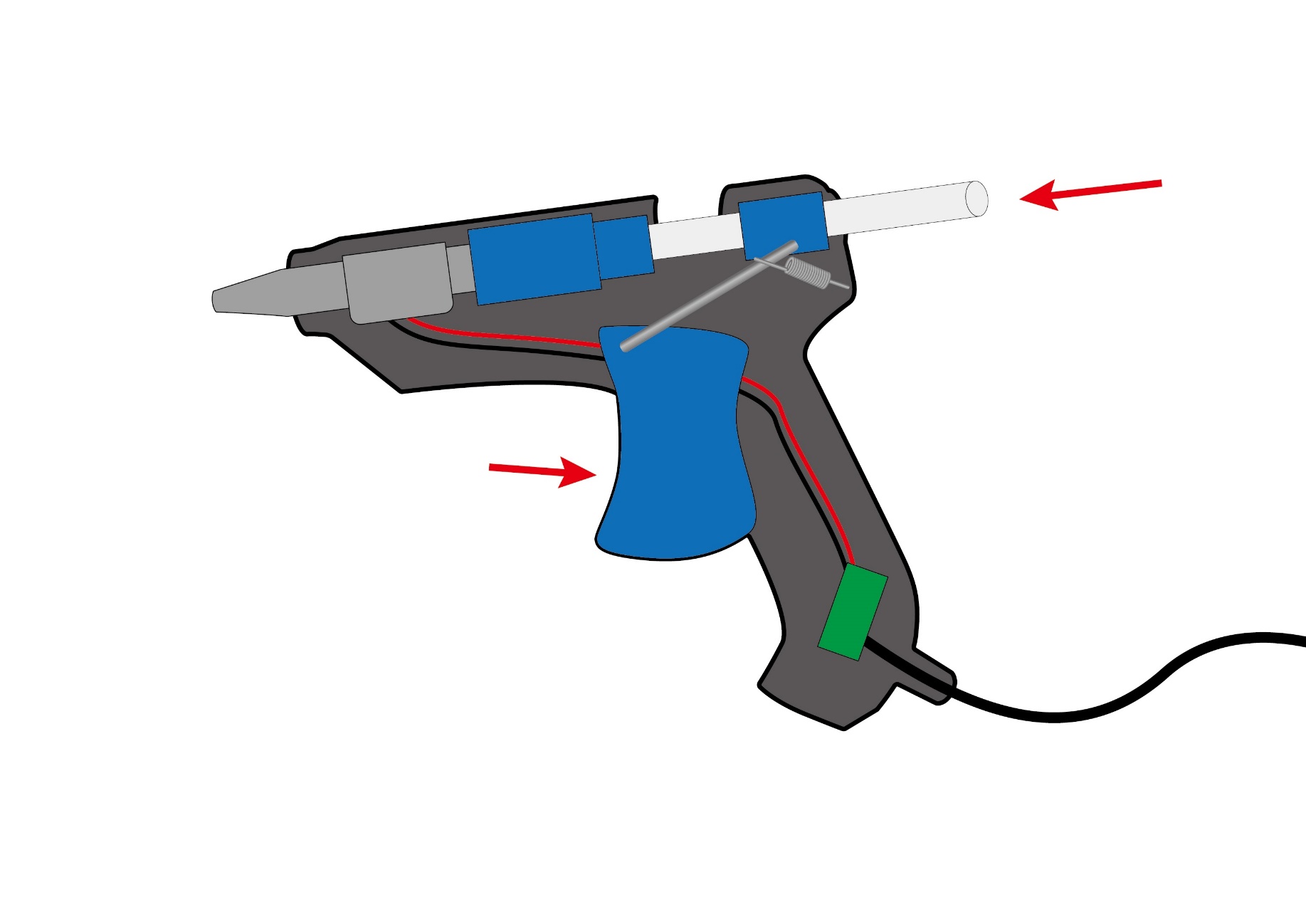 4
原理
加热器将胶条熔化成液态
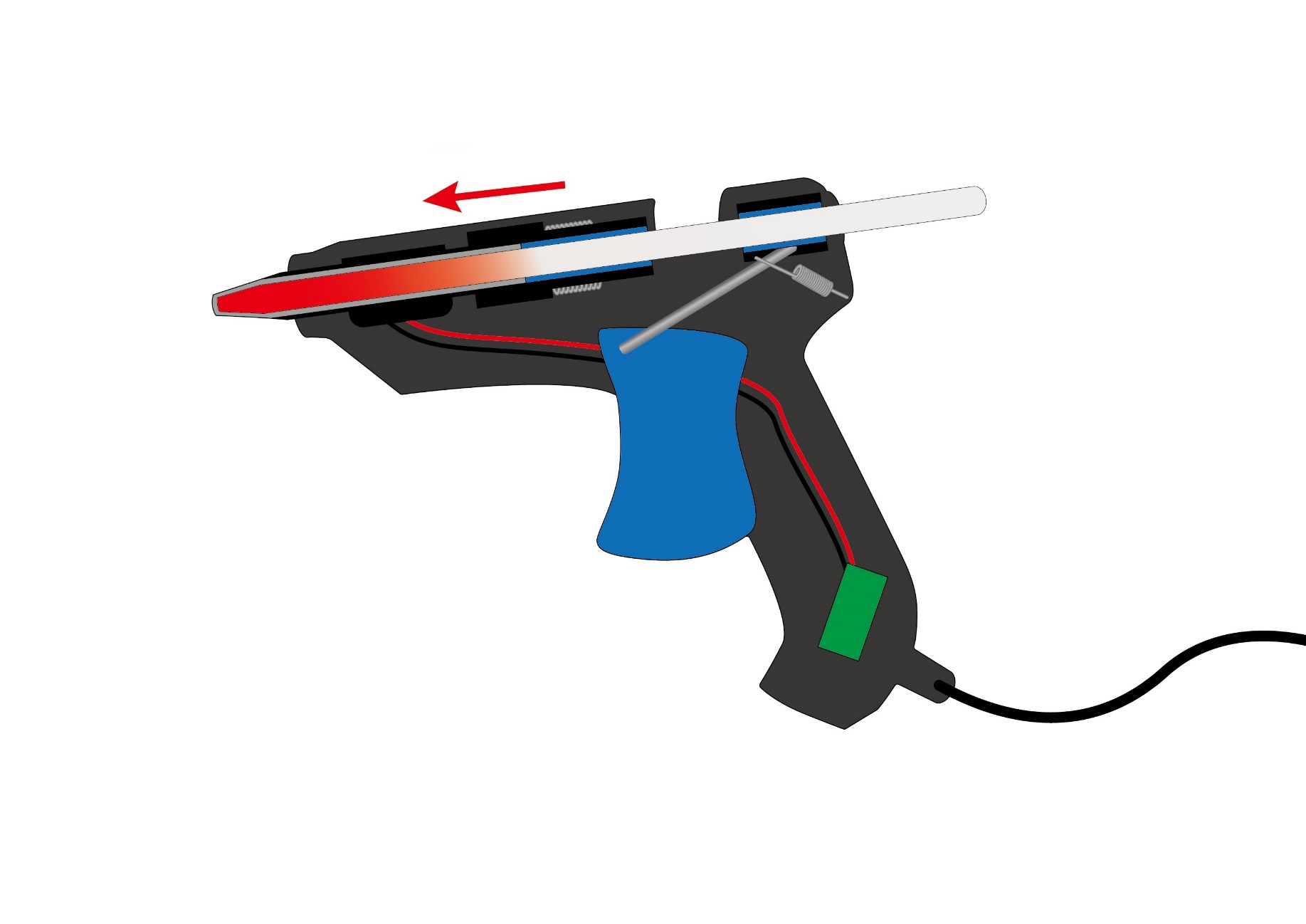 5
原理
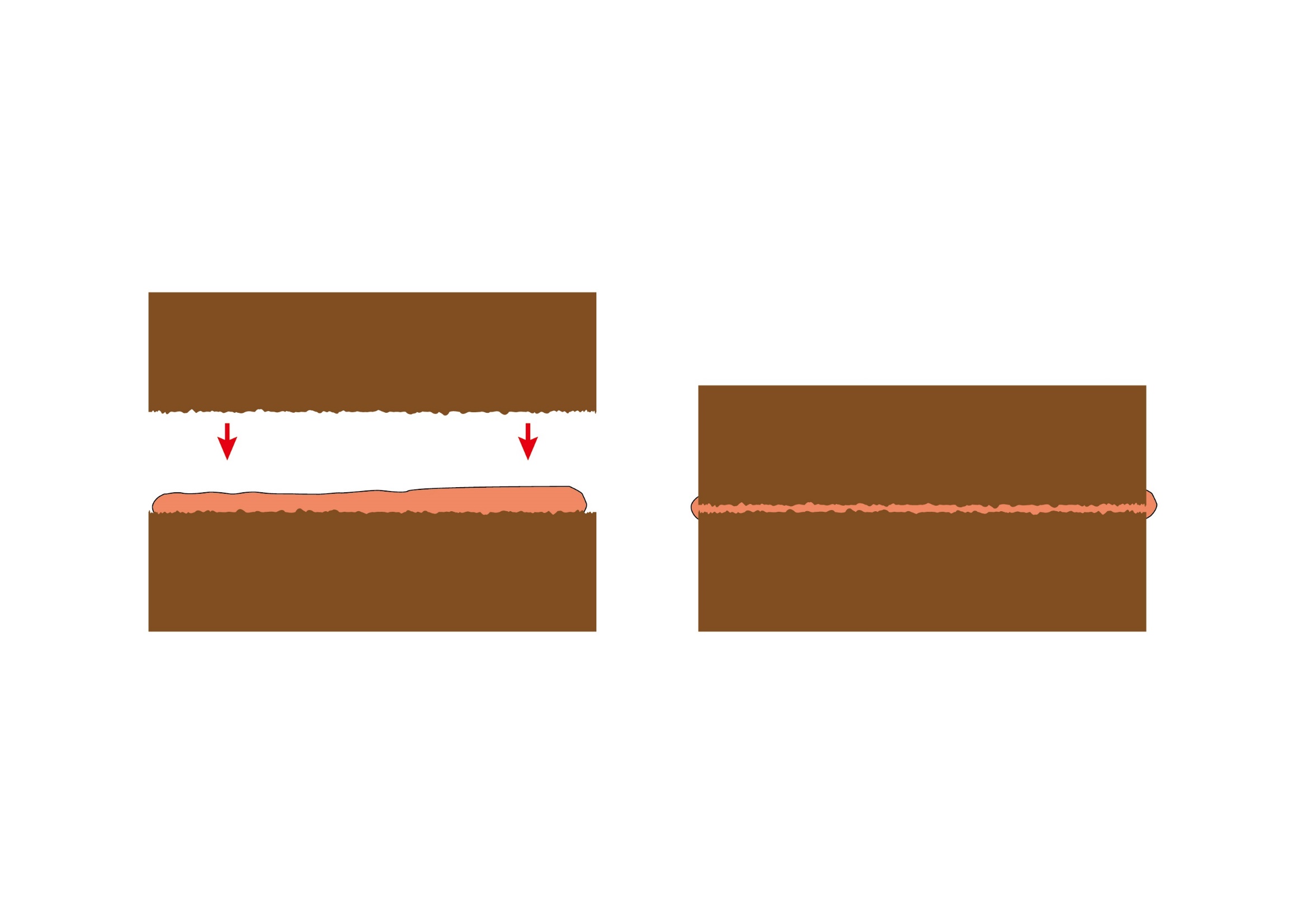 液态流动的胶渗入连接处，冷却粘住表面
6
/02
使用方法
使用方法
冷却的胶枪需要插电加热5~10分钟
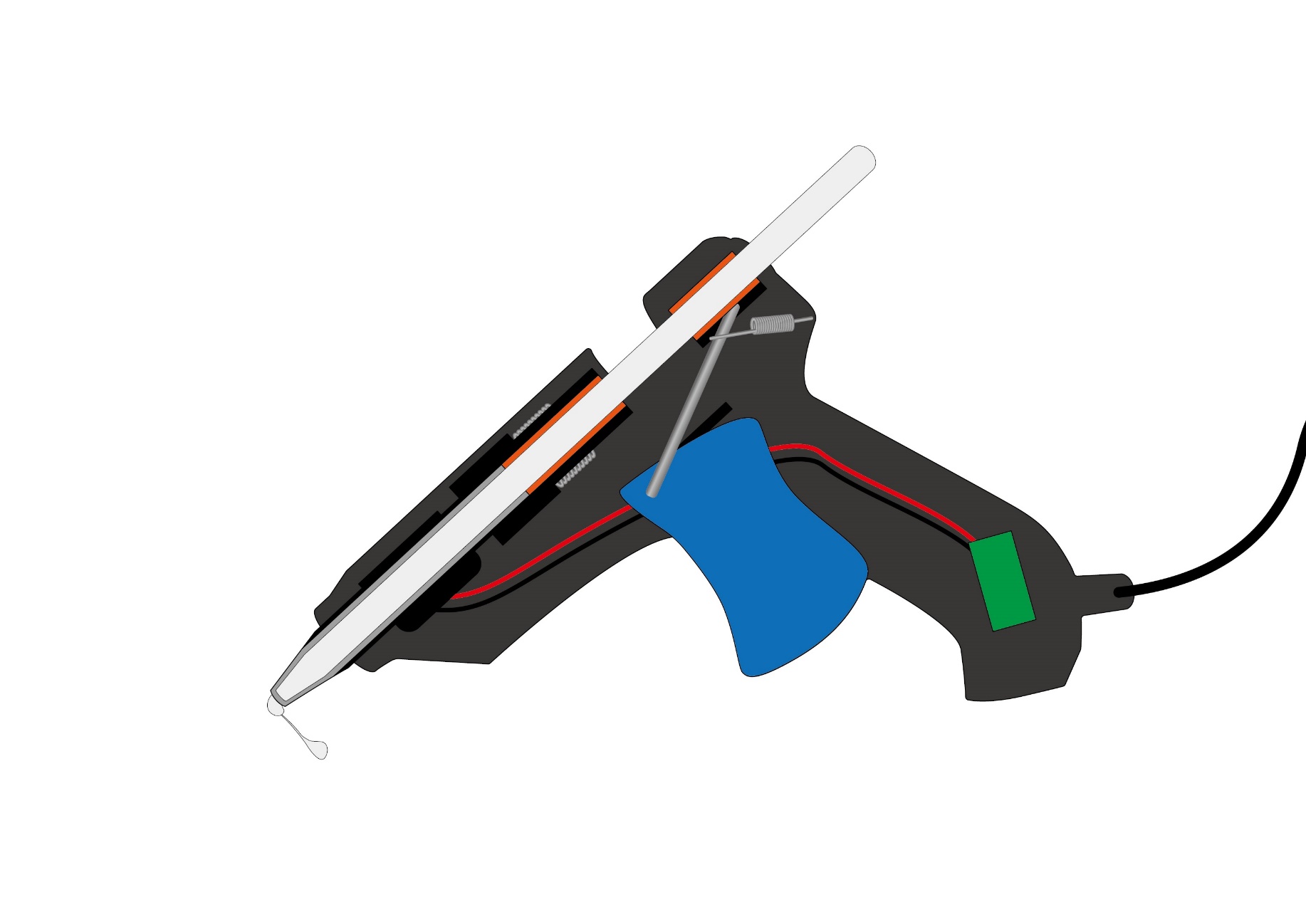 8
使用方法
没加热完全不能按压
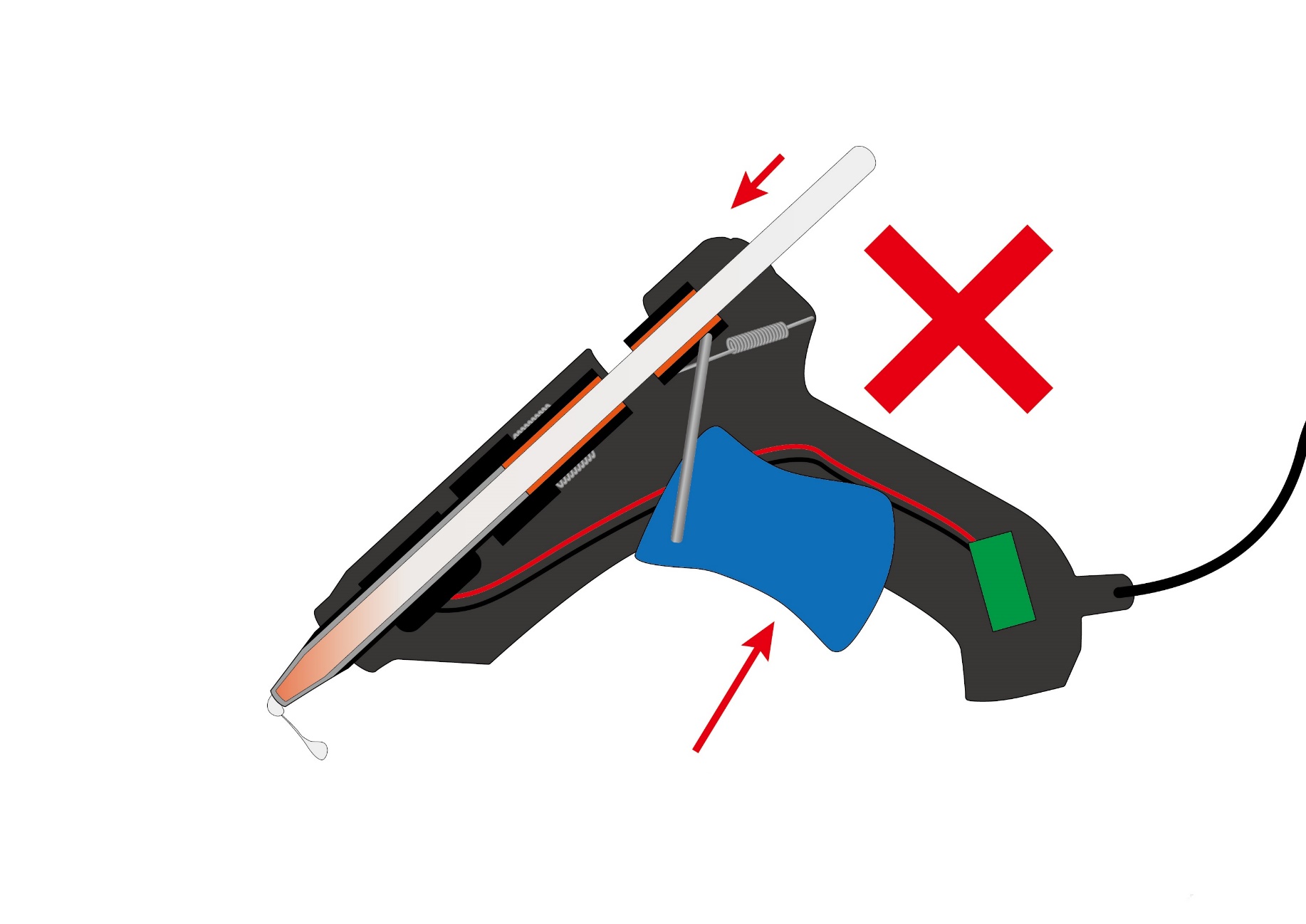 9
使用方法
强制用力按压会造成胶枪坏掉
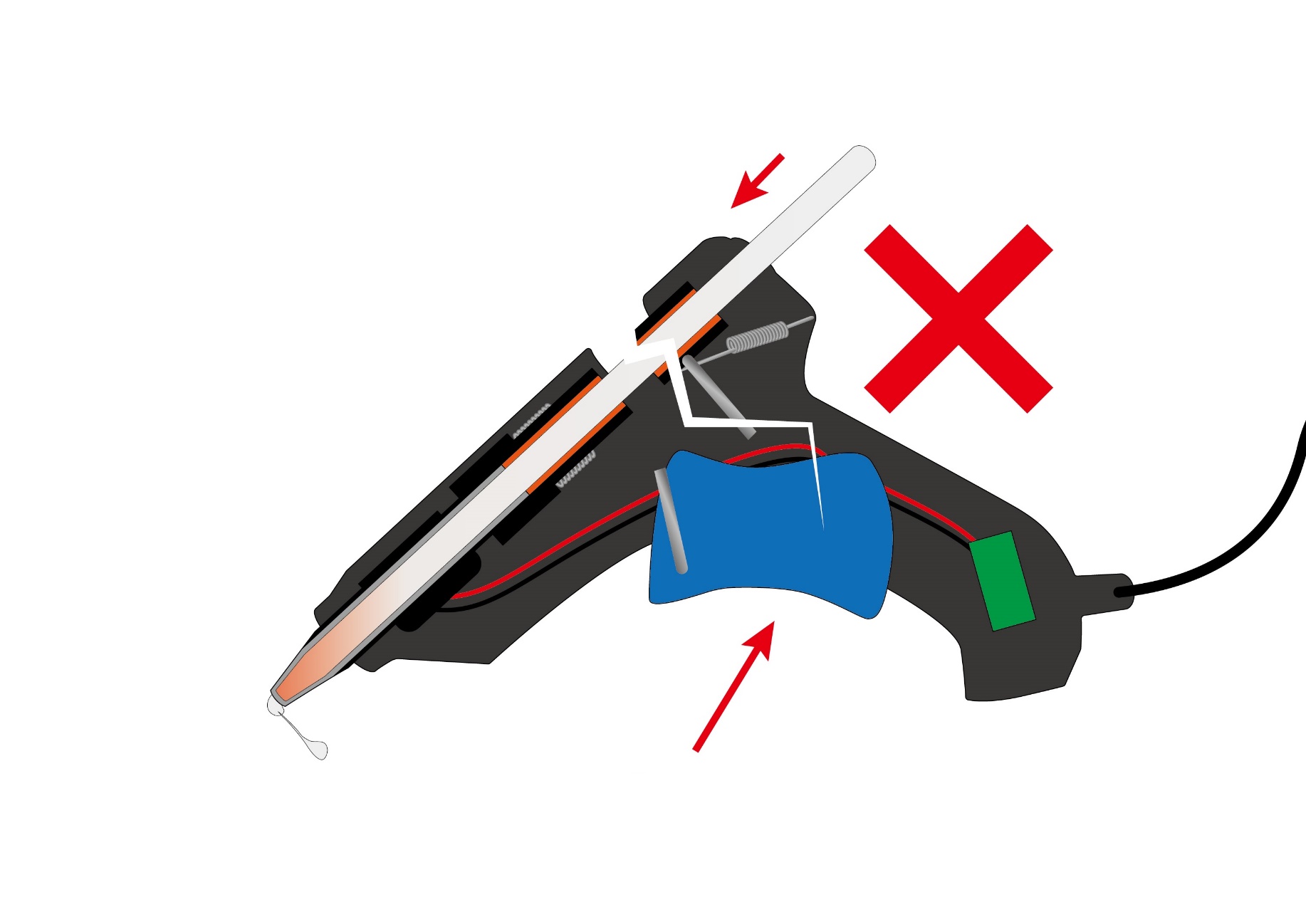 10
使用方法
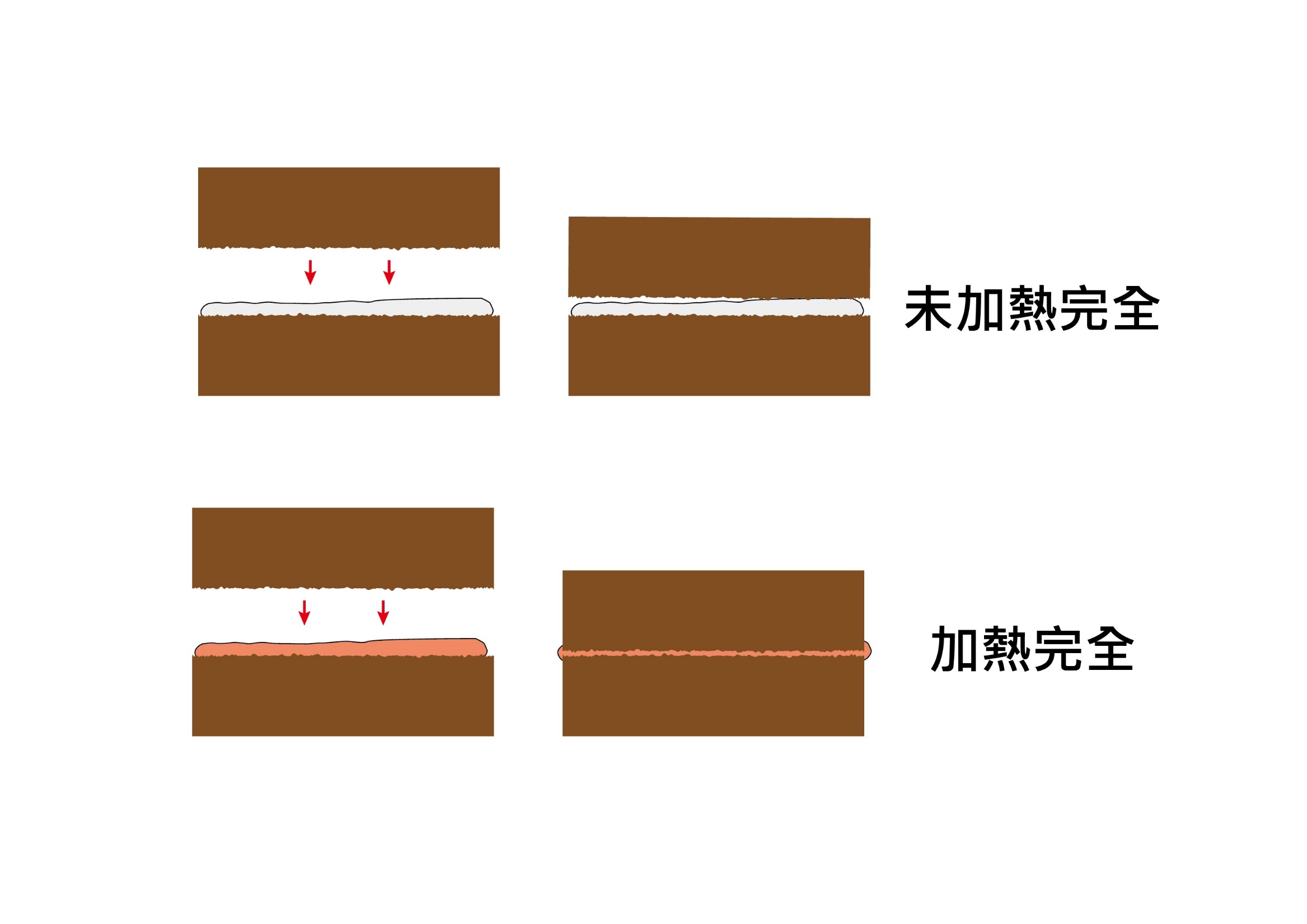 未加热完全会不黏，且胶的厚度增加
11
使用方法
加热完全，按压顺畅没有阻力
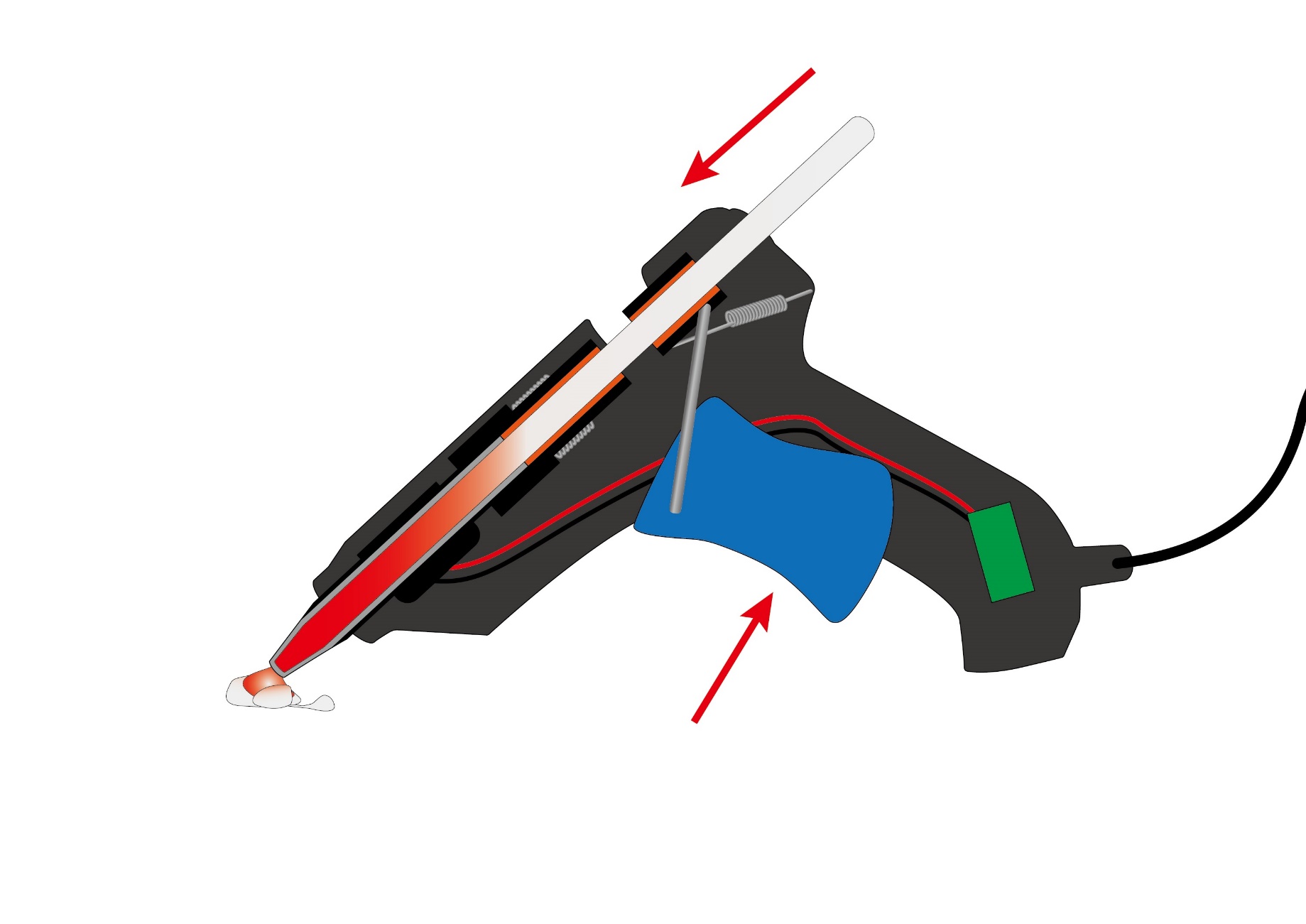 12
/03
预防烫伤以及处理方法
预防烫伤以及处理方法
别碰前端金属头，确认温度可以摸塑料外壳
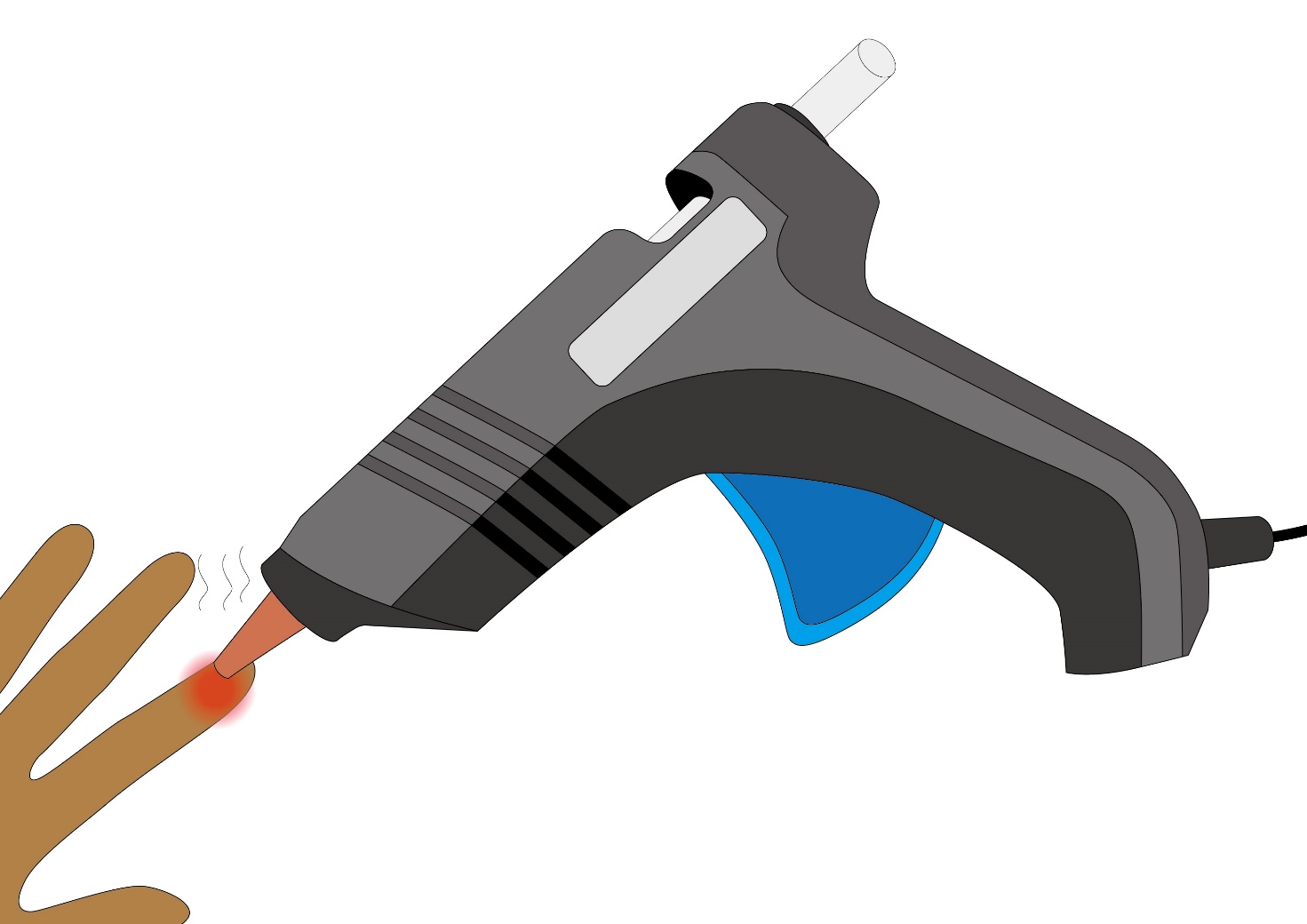 14
预防烫伤以及处理方法
小心刚挤出的胶，温度高达100多度
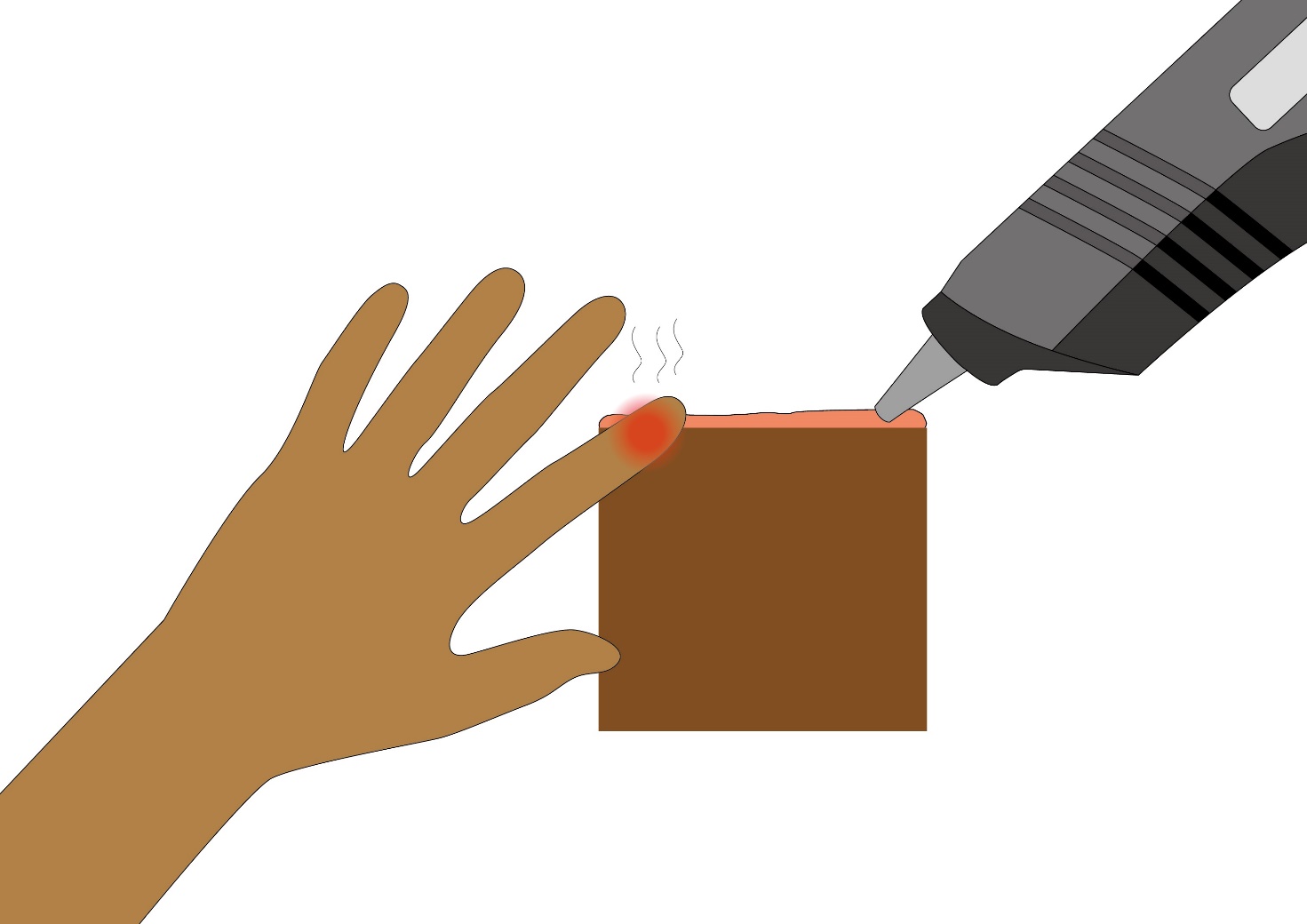 15
预防烫伤以及处理方法
多余的胶会滴落，小心手的位置
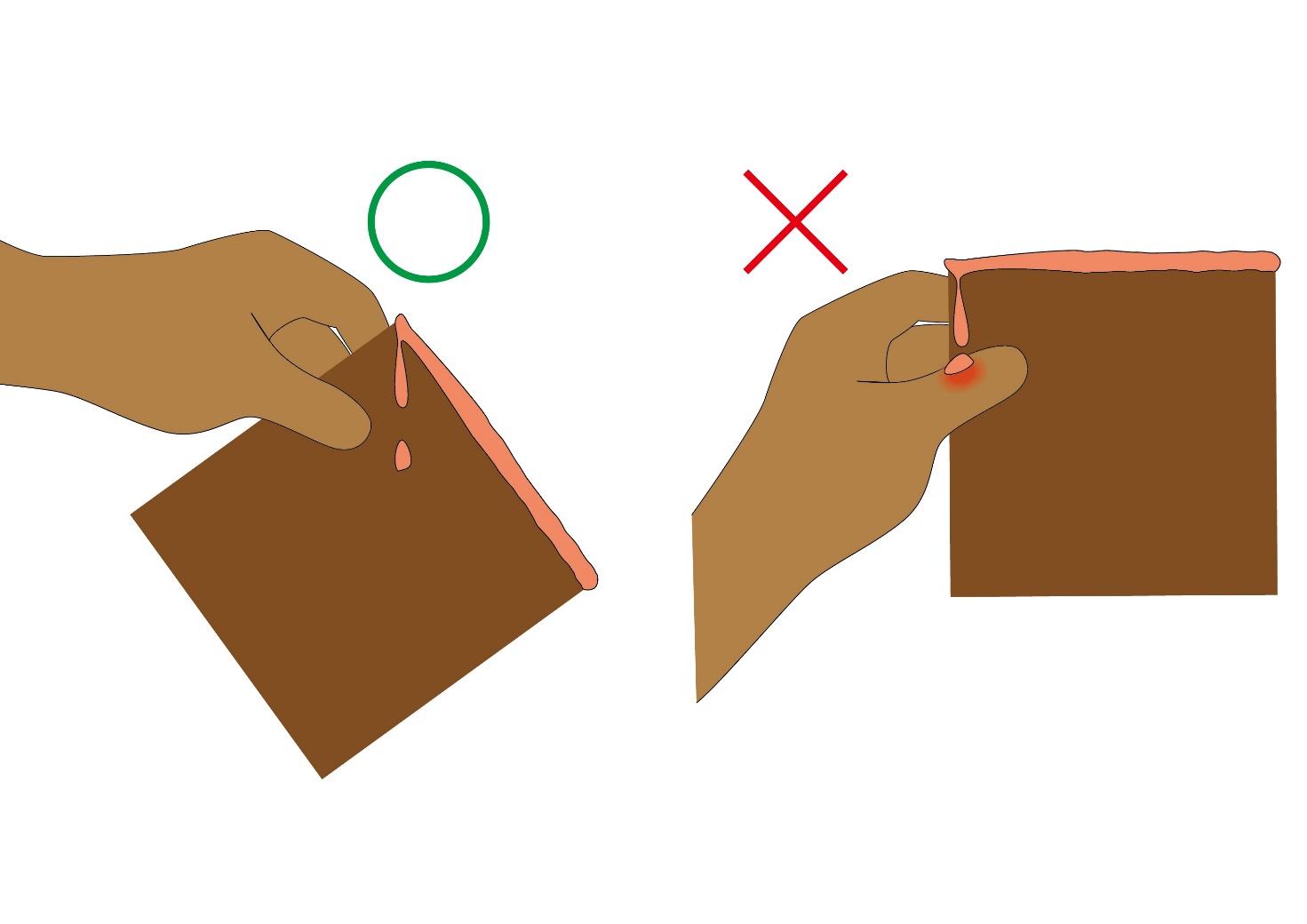 16
预防烫伤以及处理方法
非必要，避免倒着涂胶
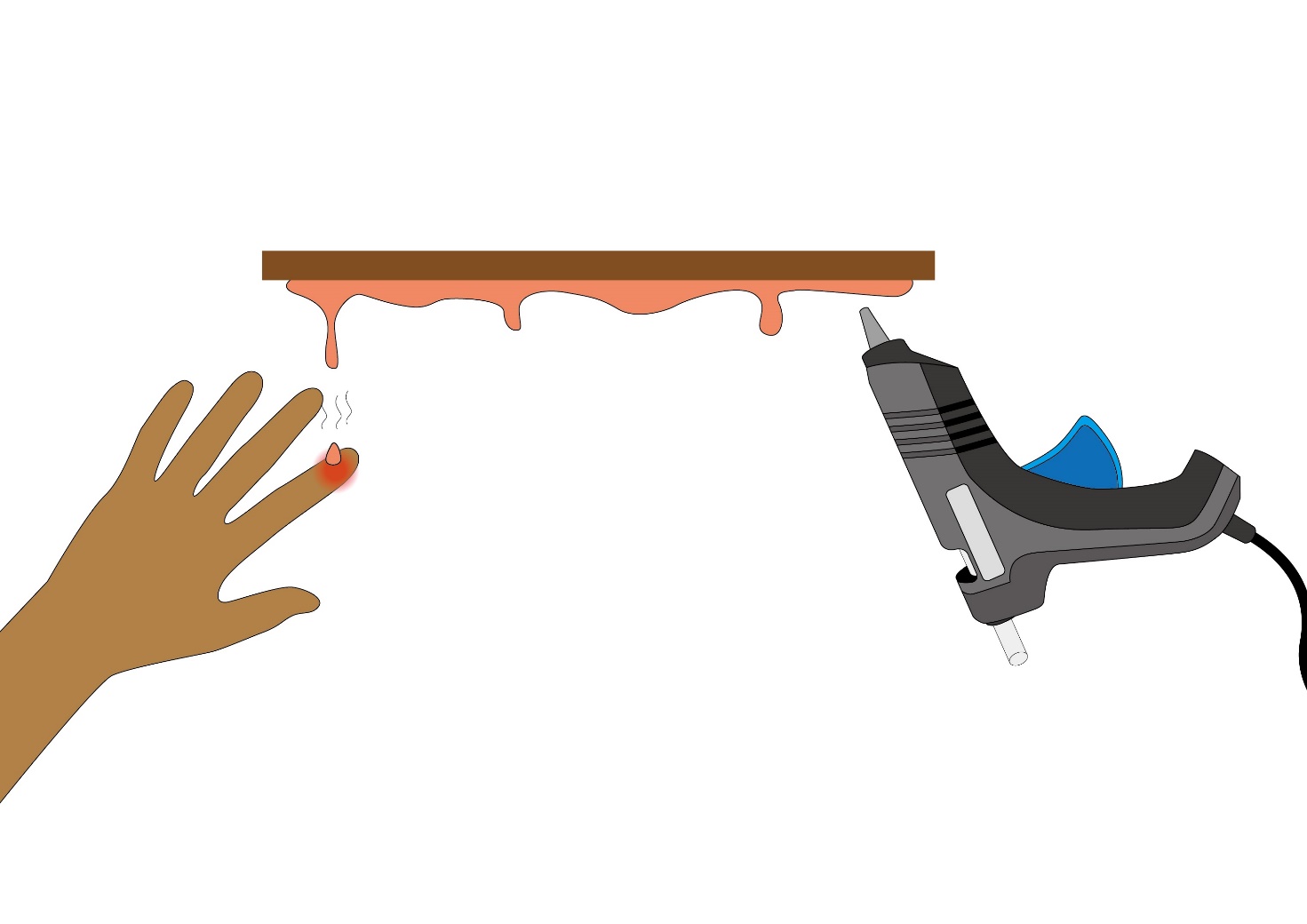 17
预防烫伤以及处理方法
非必要，避免倒着涂胶
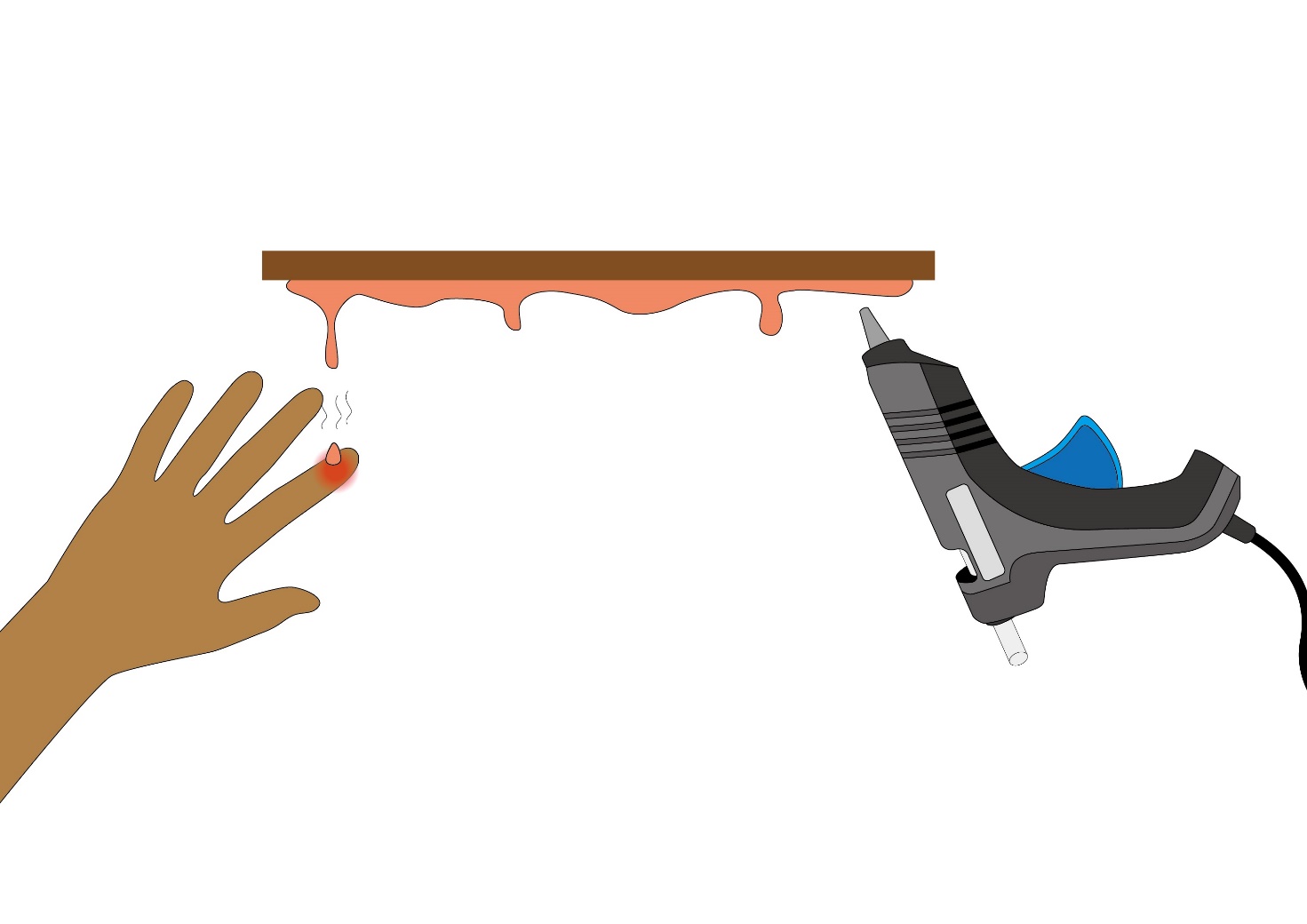 18
预防烫伤以及处理方法
皮肤碰到胶会造成烫伤
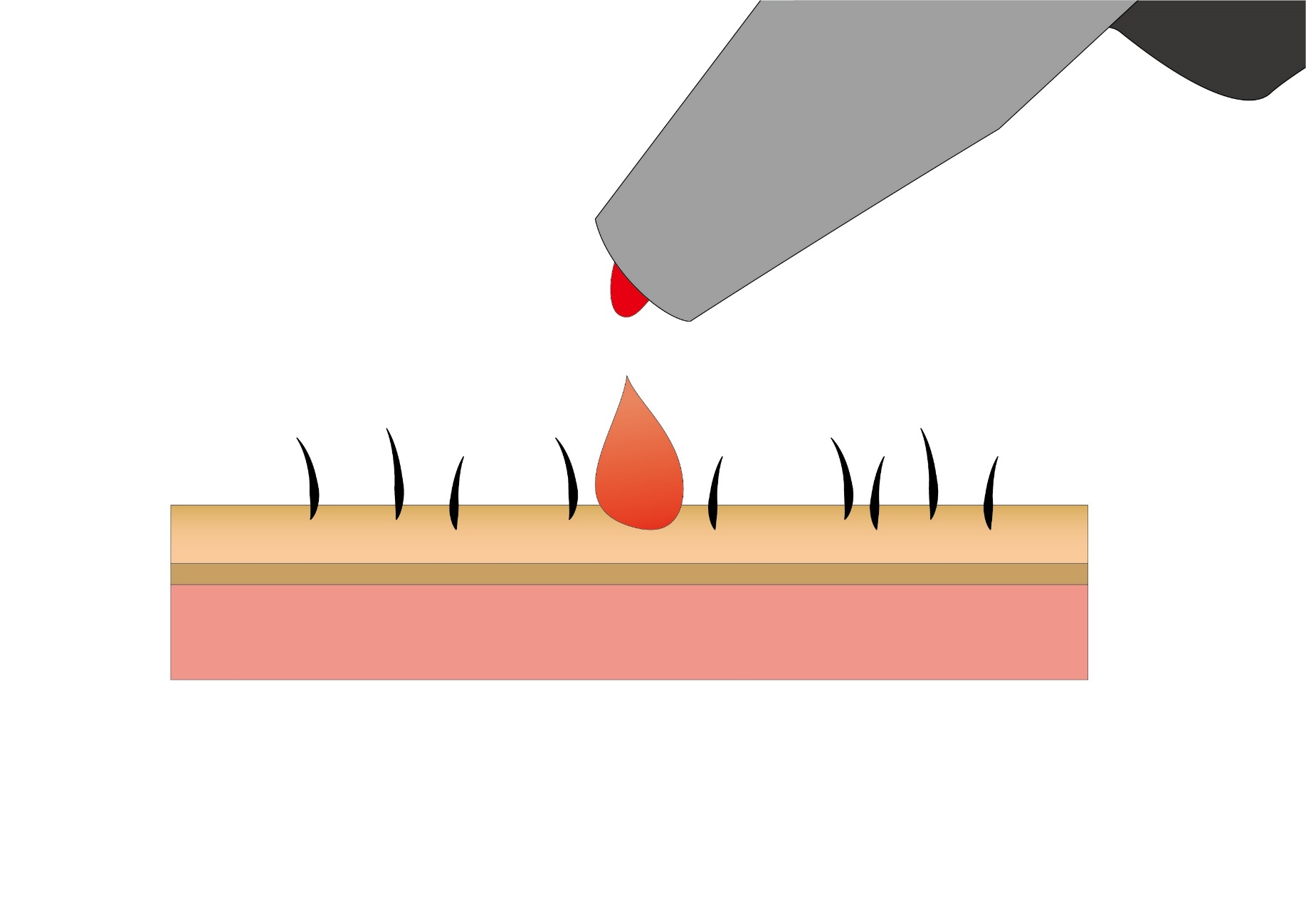 19
预防烫伤以及处理方法
胶的温度温度超过100度，会持续加热皮肤
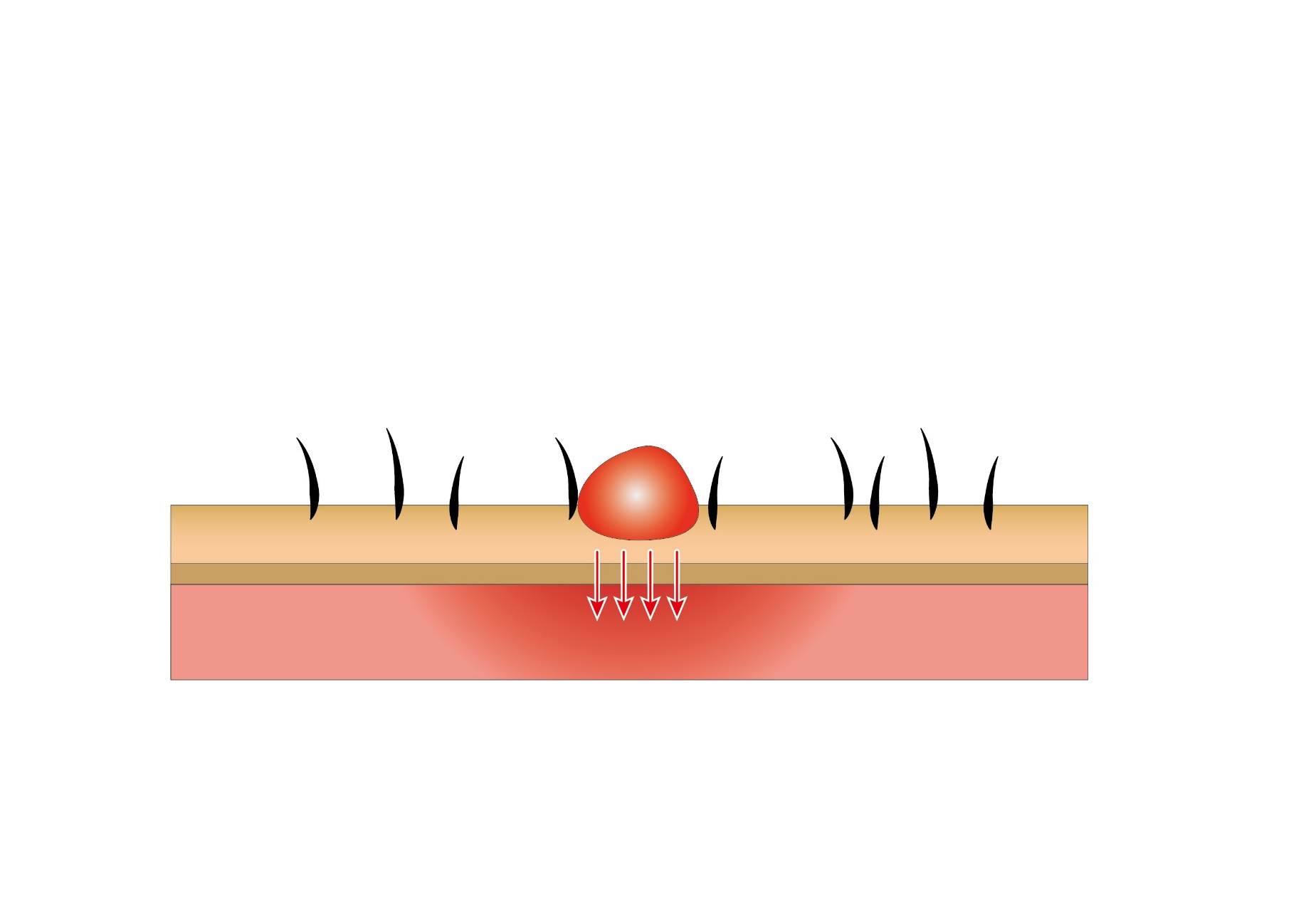 20
预防烫伤以及处理方法
用手轻搓开，将热快速平均散到其它地方
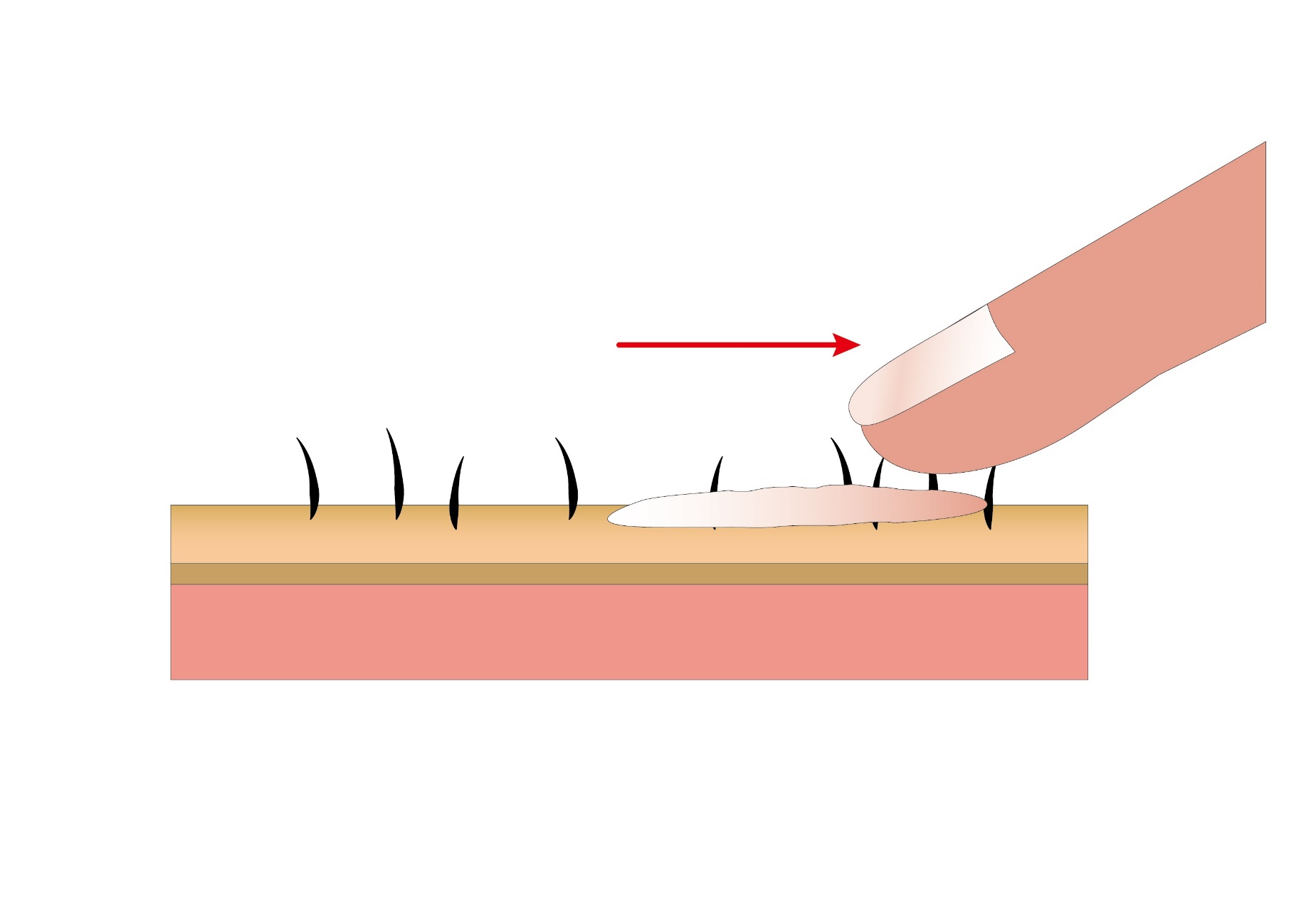 21
预防烫伤以及处理方法
立即对受伤部位进行冷却降温处理
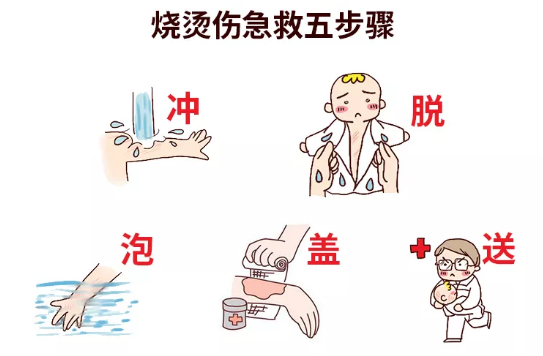 22
[Speaker Notes: 冲：用冷水冲;
脱：冲水后或浸泡在冷水中脱去表面衣物;
盖：用干净的纱布覆盖创面;
泡：泡在冷水中;
送：送至医院。]
/04
注意事项
注意事项
请勿拔除胶条，粘黏的塑胶会造成堵住
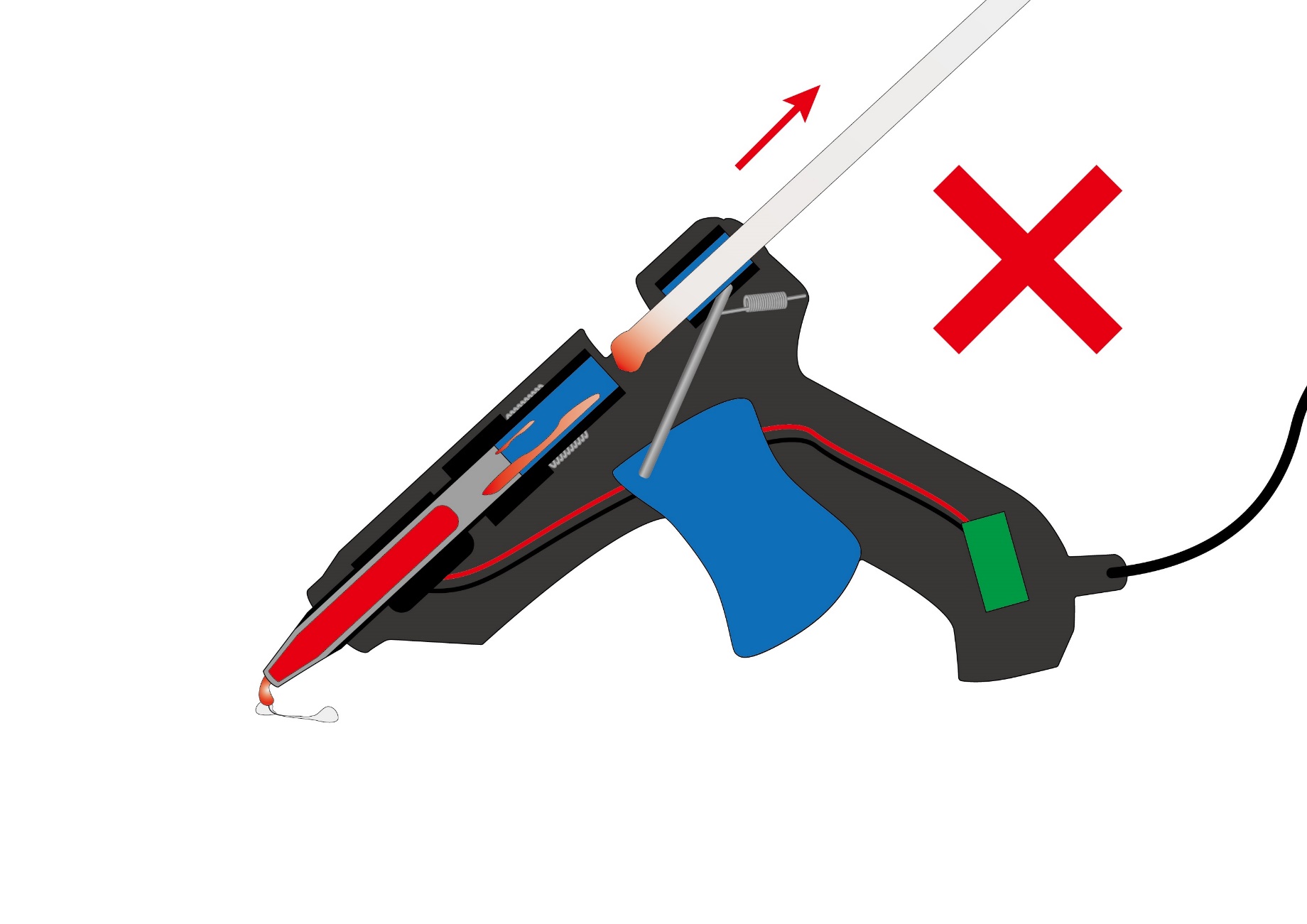 24
注意事项
开机长久放置，胶会持续流出，内部产生空气
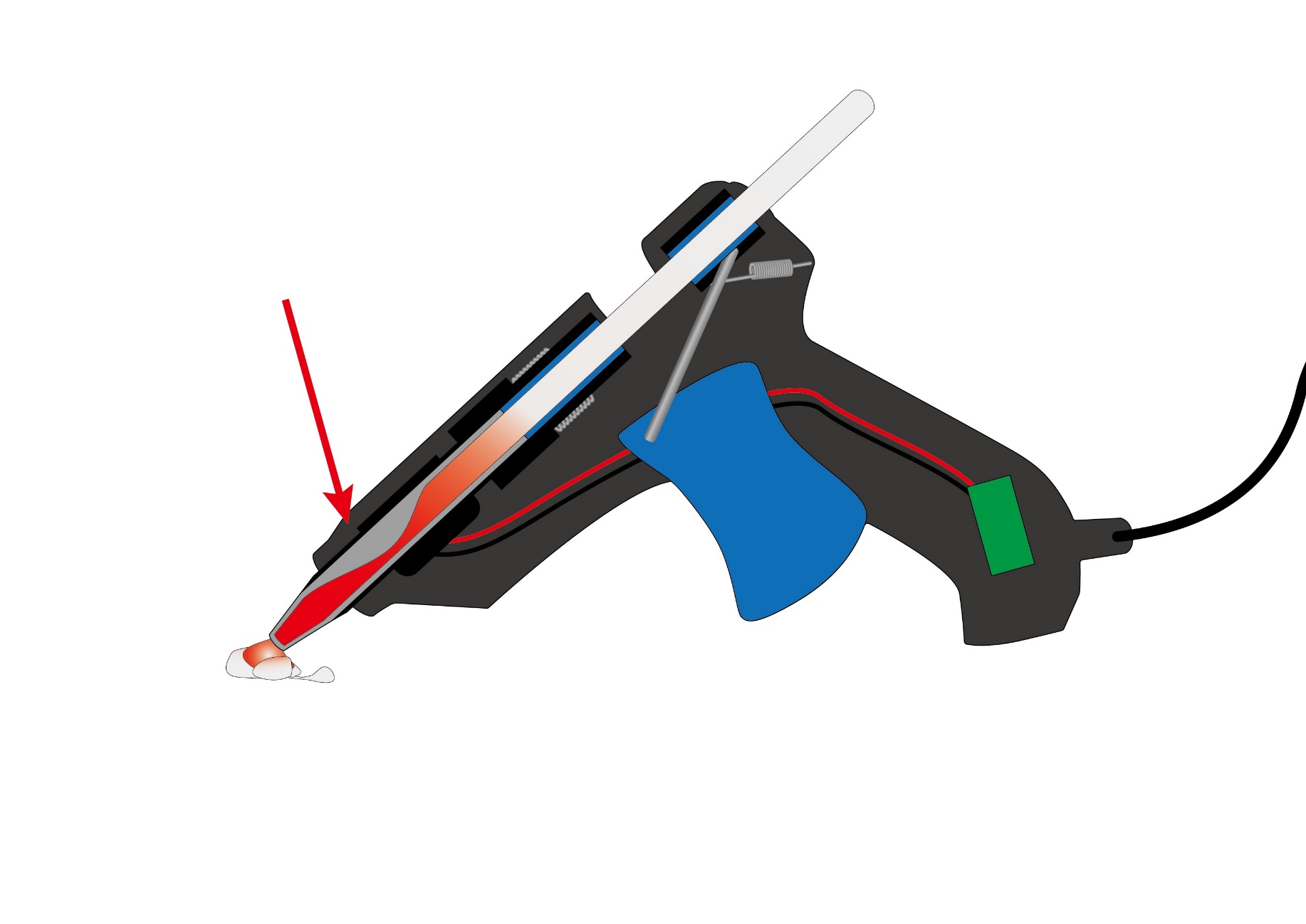 25
注意事项
重新使用要留意空气挤出产生气泡
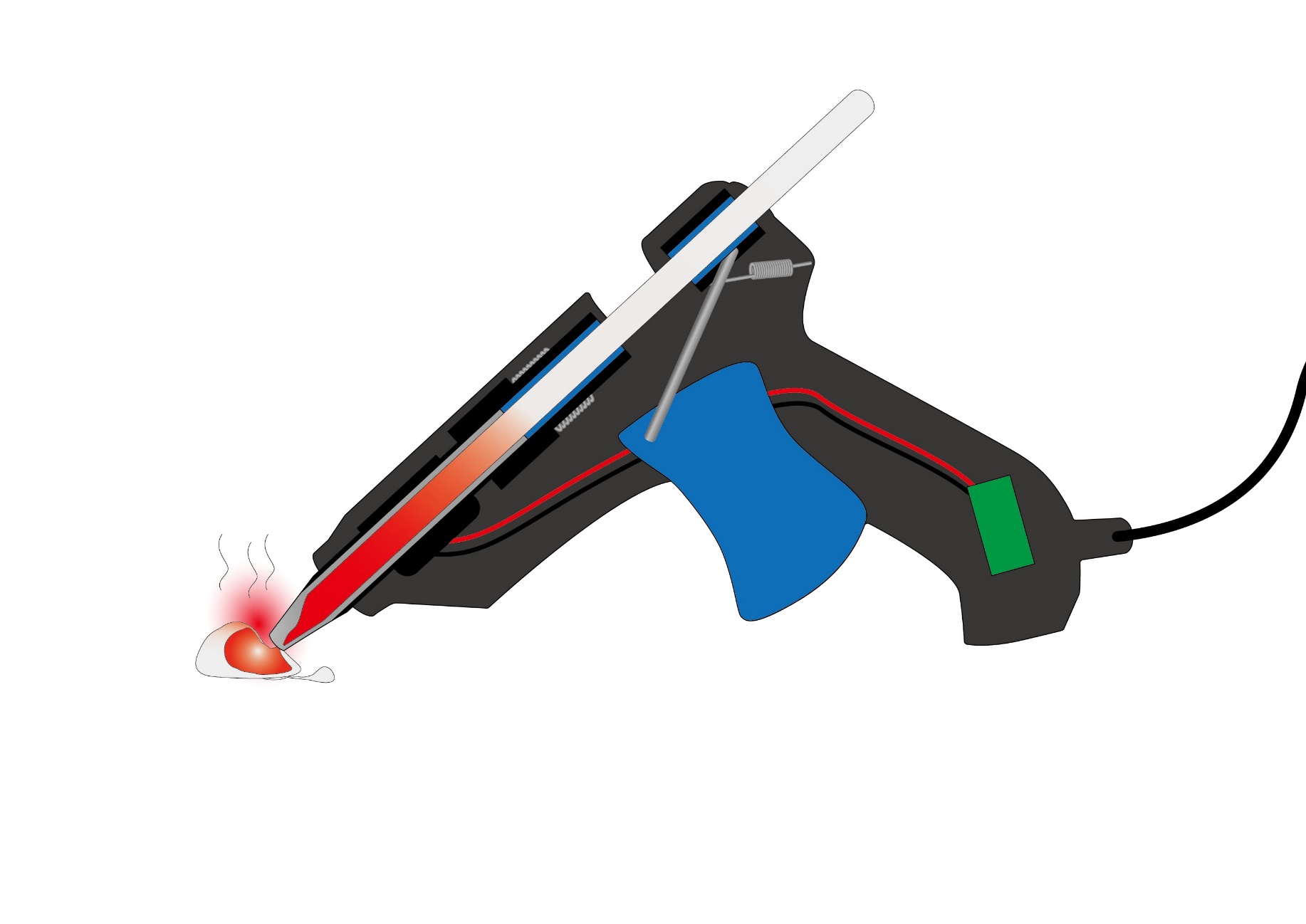 26
/05
技巧
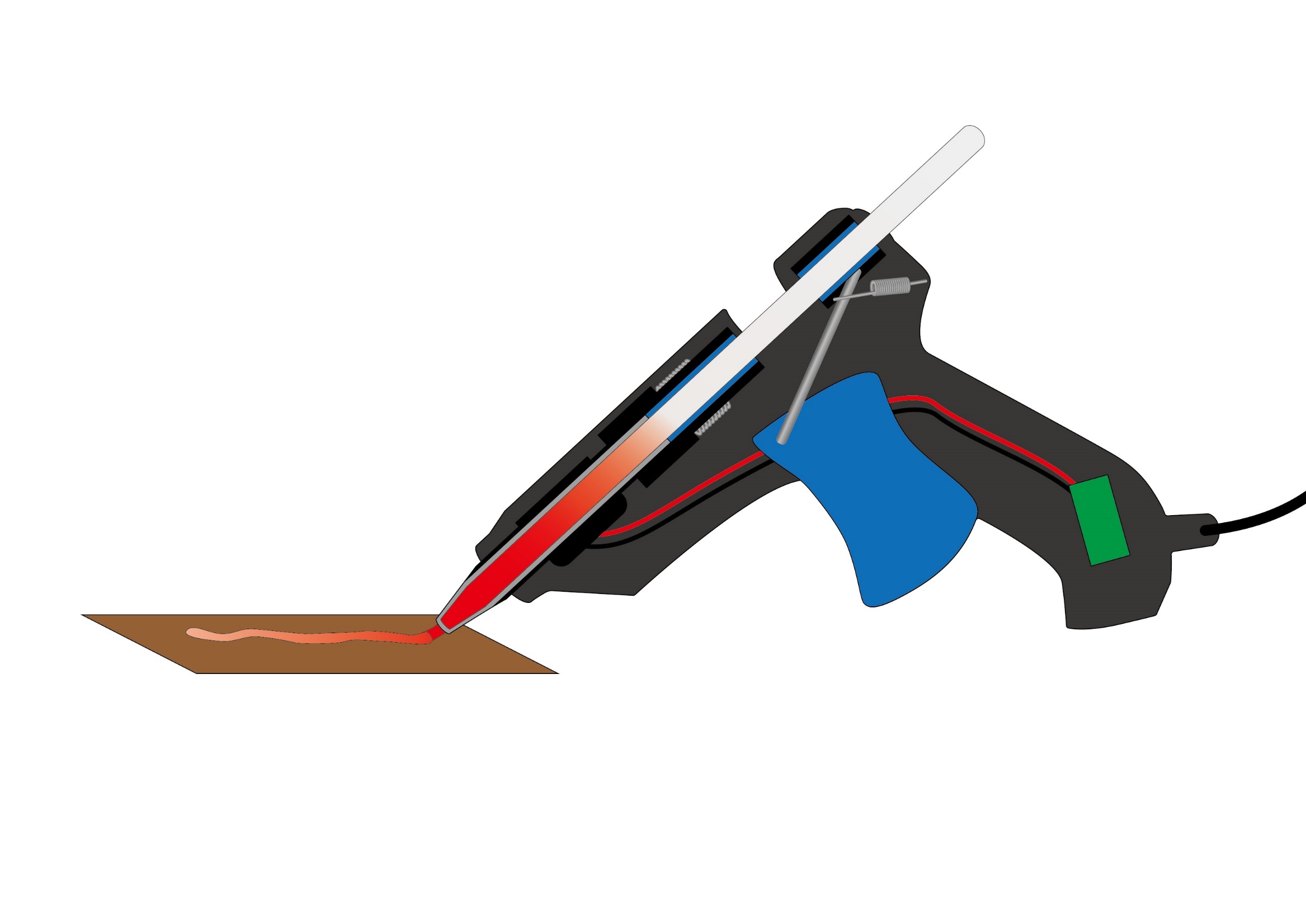 技巧
挤胶后在10秒内快速粘接
28
技巧
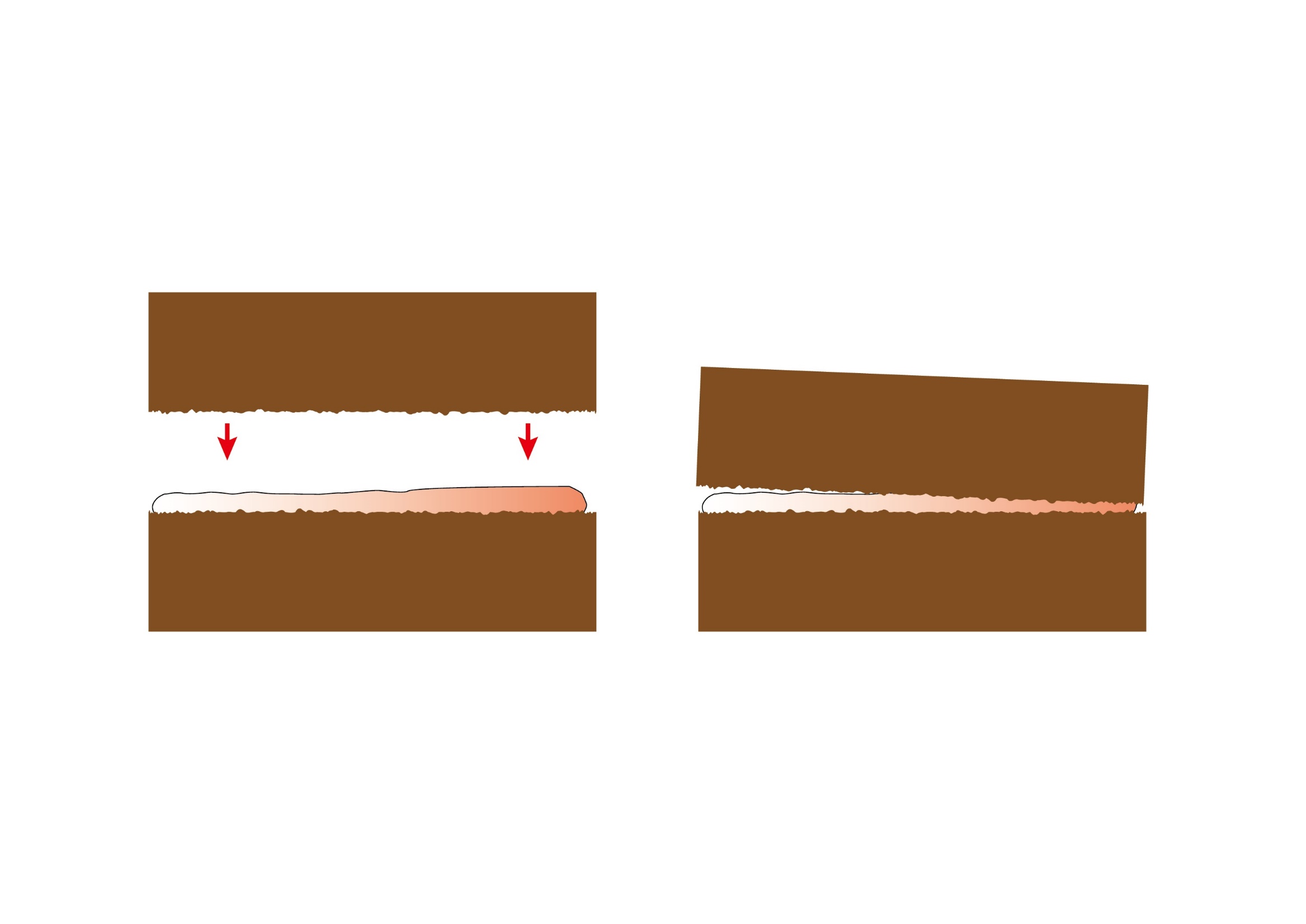 冷却会造成不平整，且无法顺利接合
29
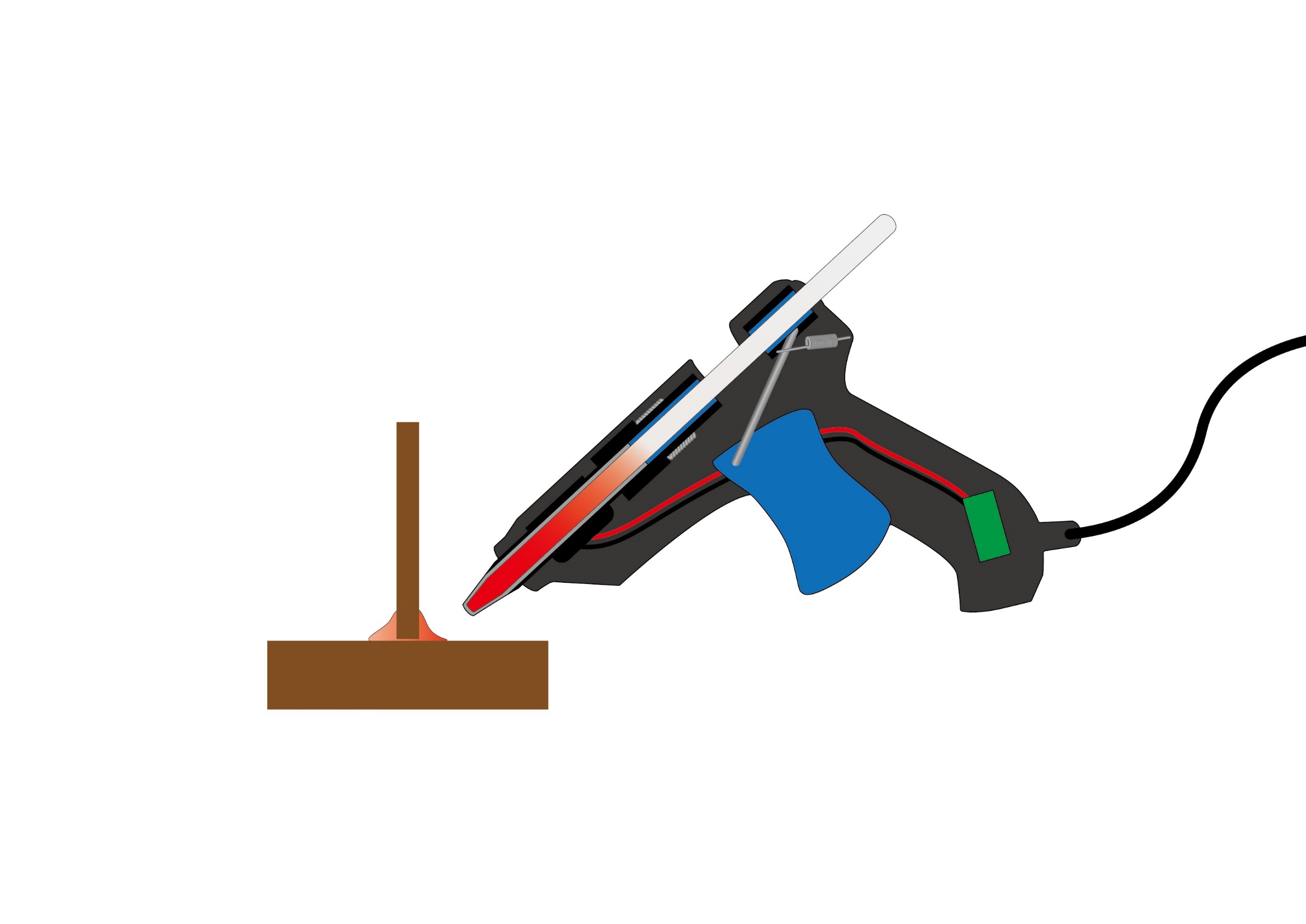 技巧
热熔胶本身可以当结构
30
技巧
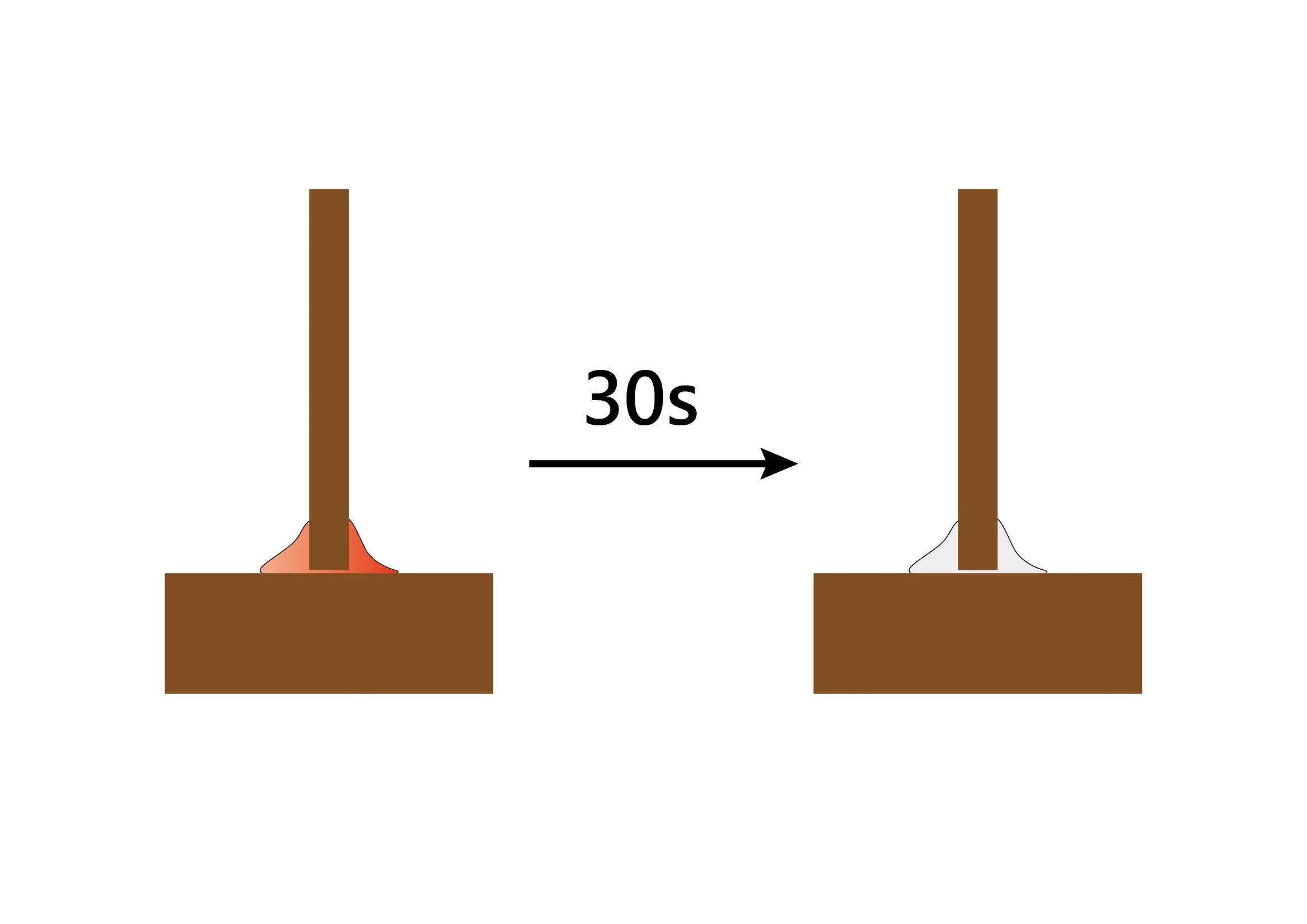 胶凝固约30秒，胶越厚时间越久
31
技巧
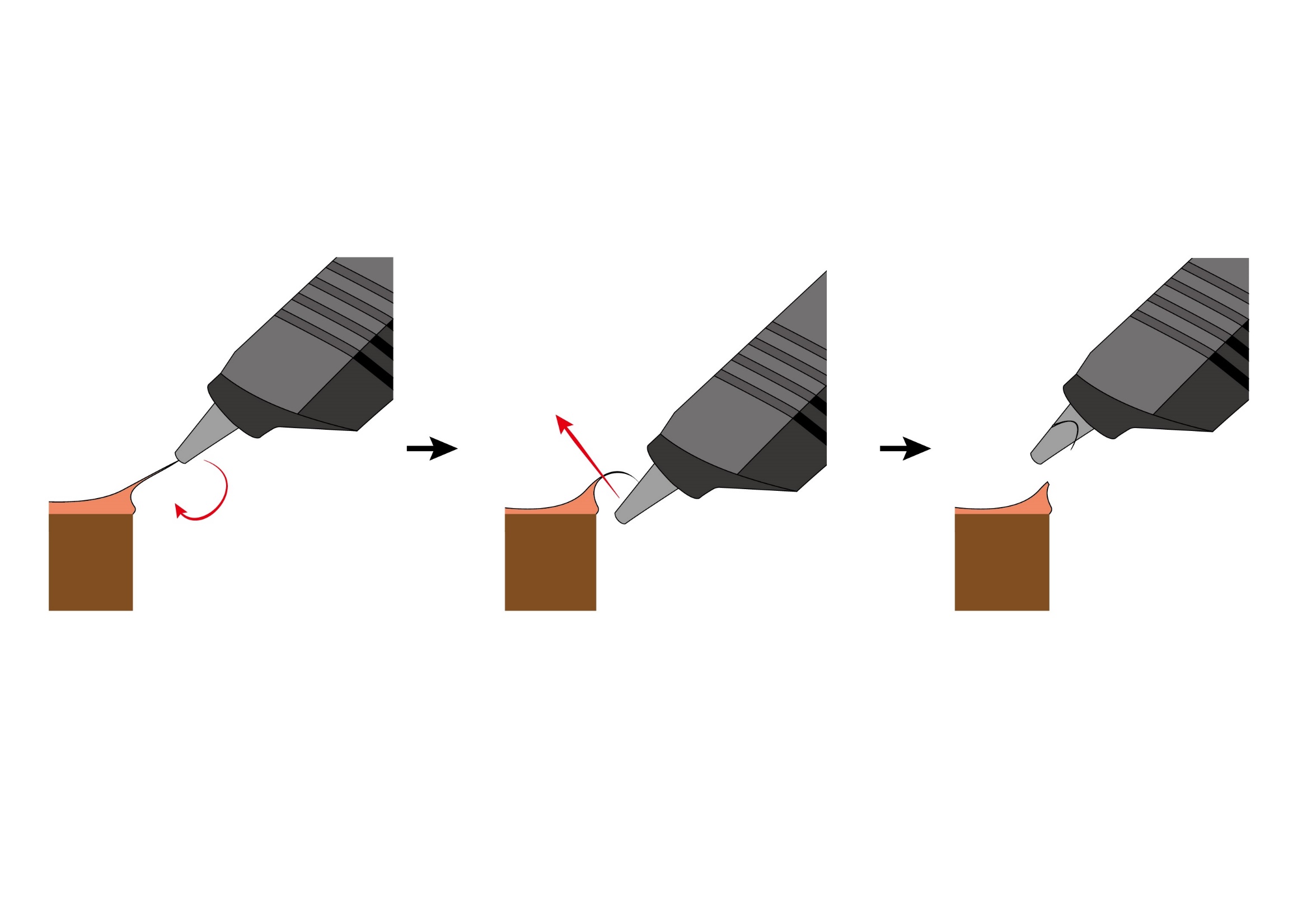 牵丝可用前端金属把丝熔断
32
技巧
黄色工业级胶条粘性更强
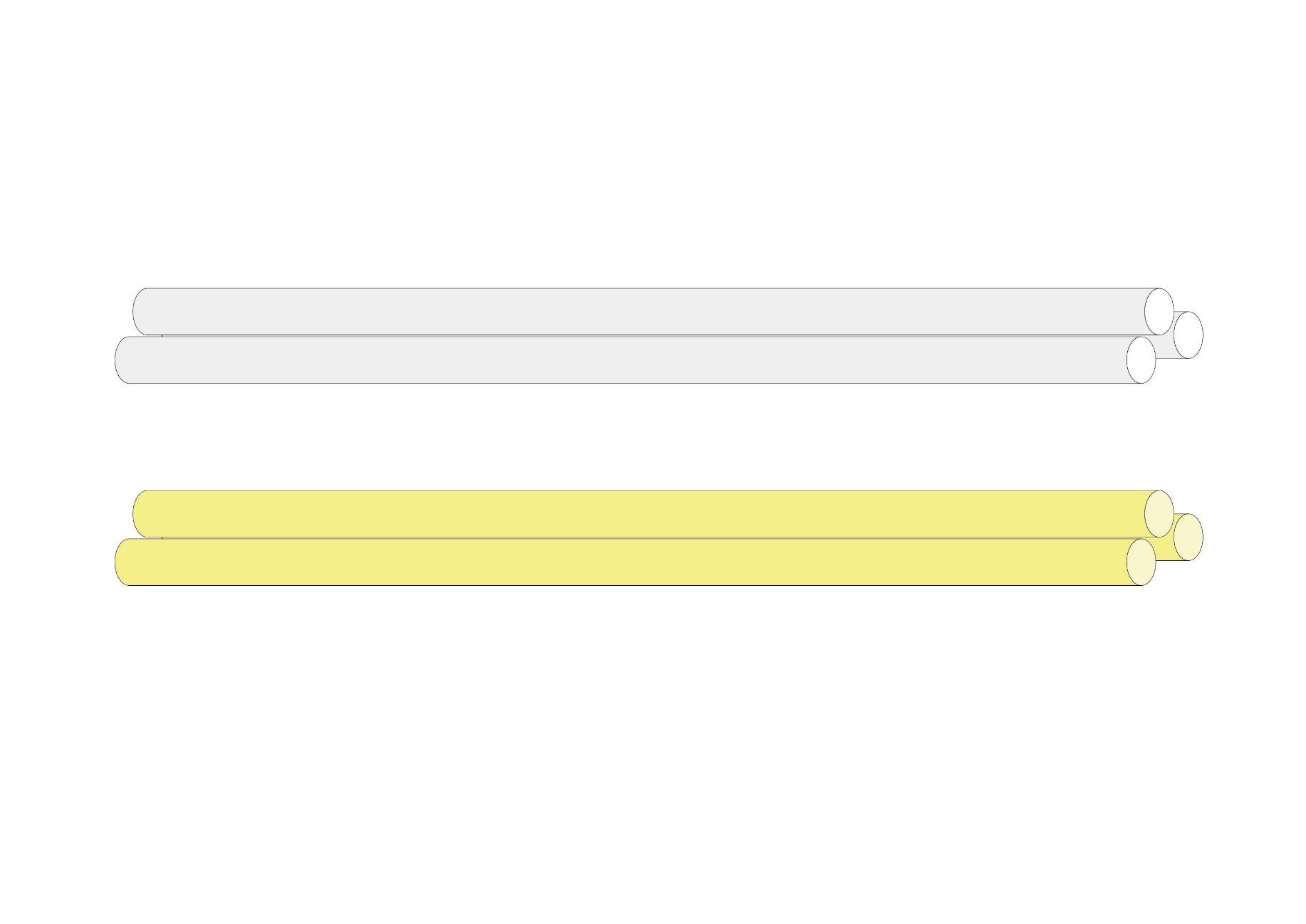 33
技巧
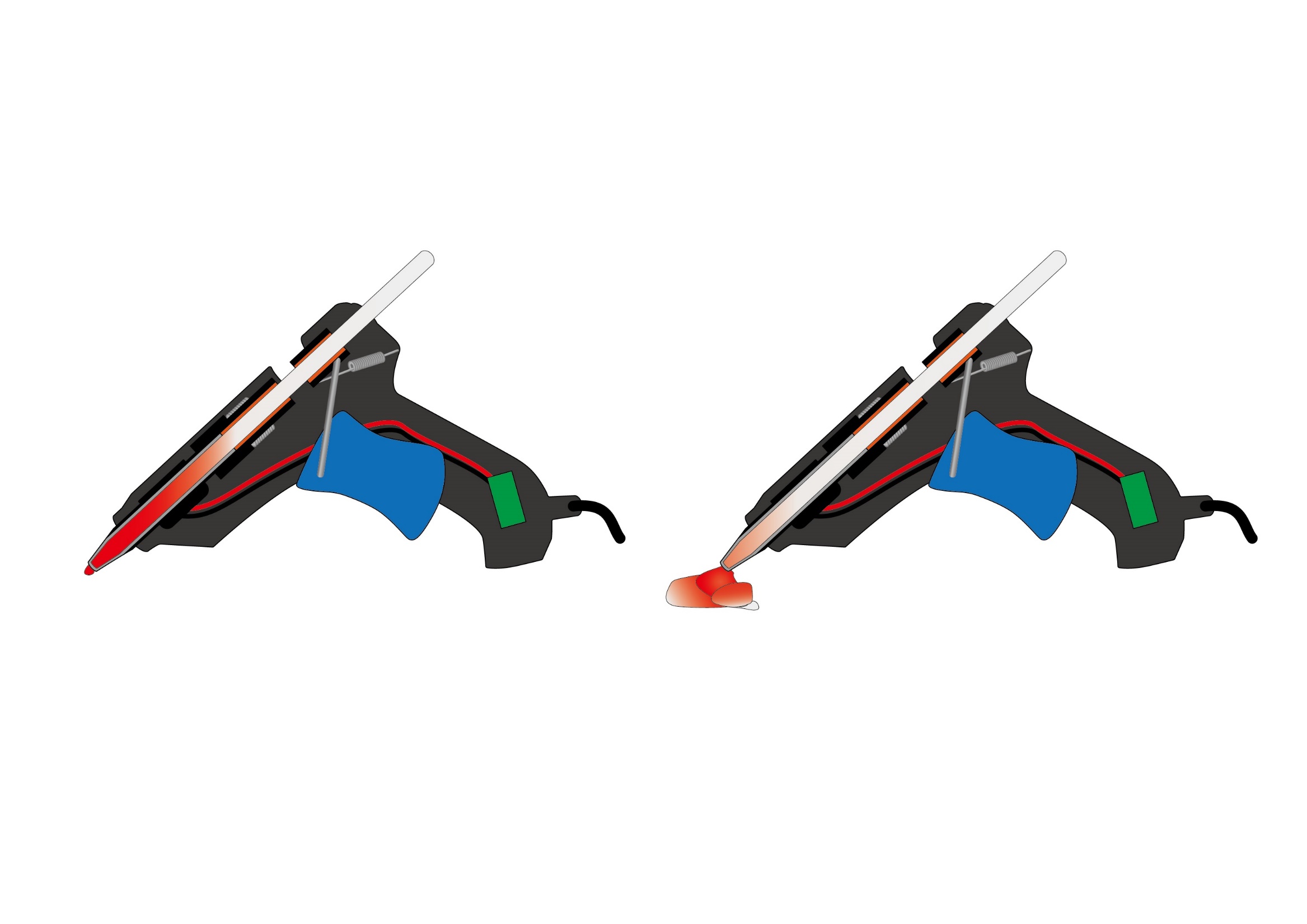 大量挤出后，需要等待加热才能再次使用
34
技巧
瓦数越高的胶枪，加热时间越快
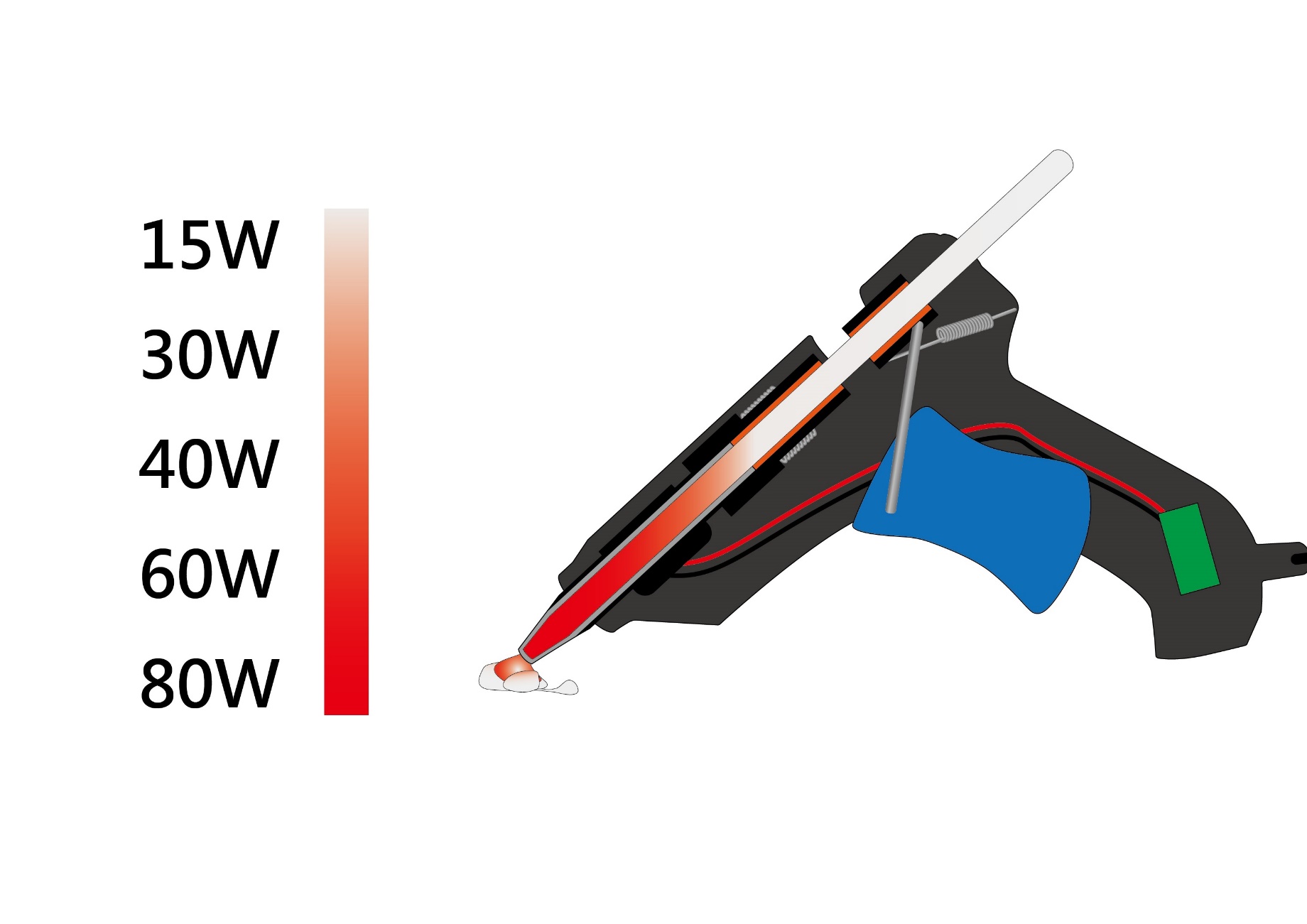 35
THANKS
MG-SPACE